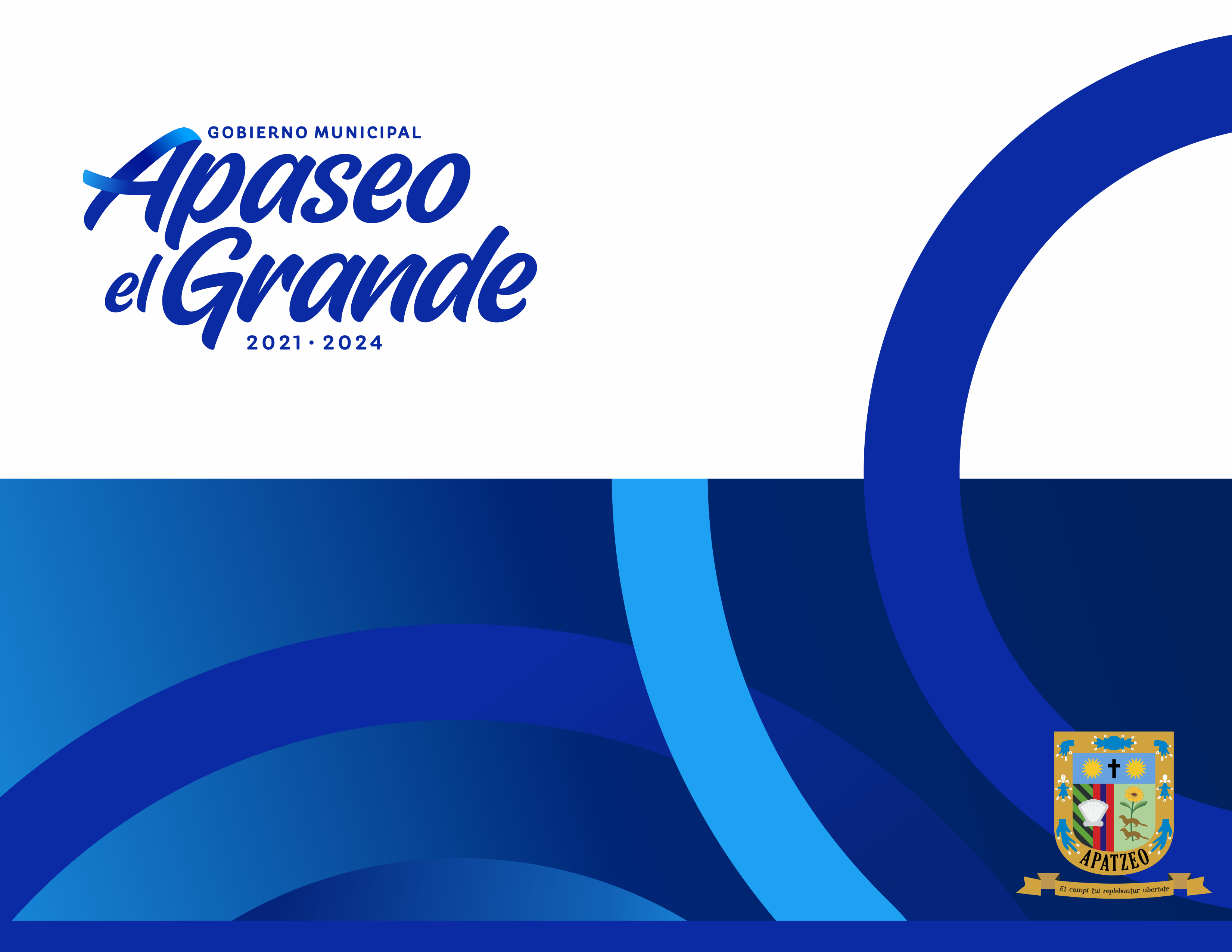 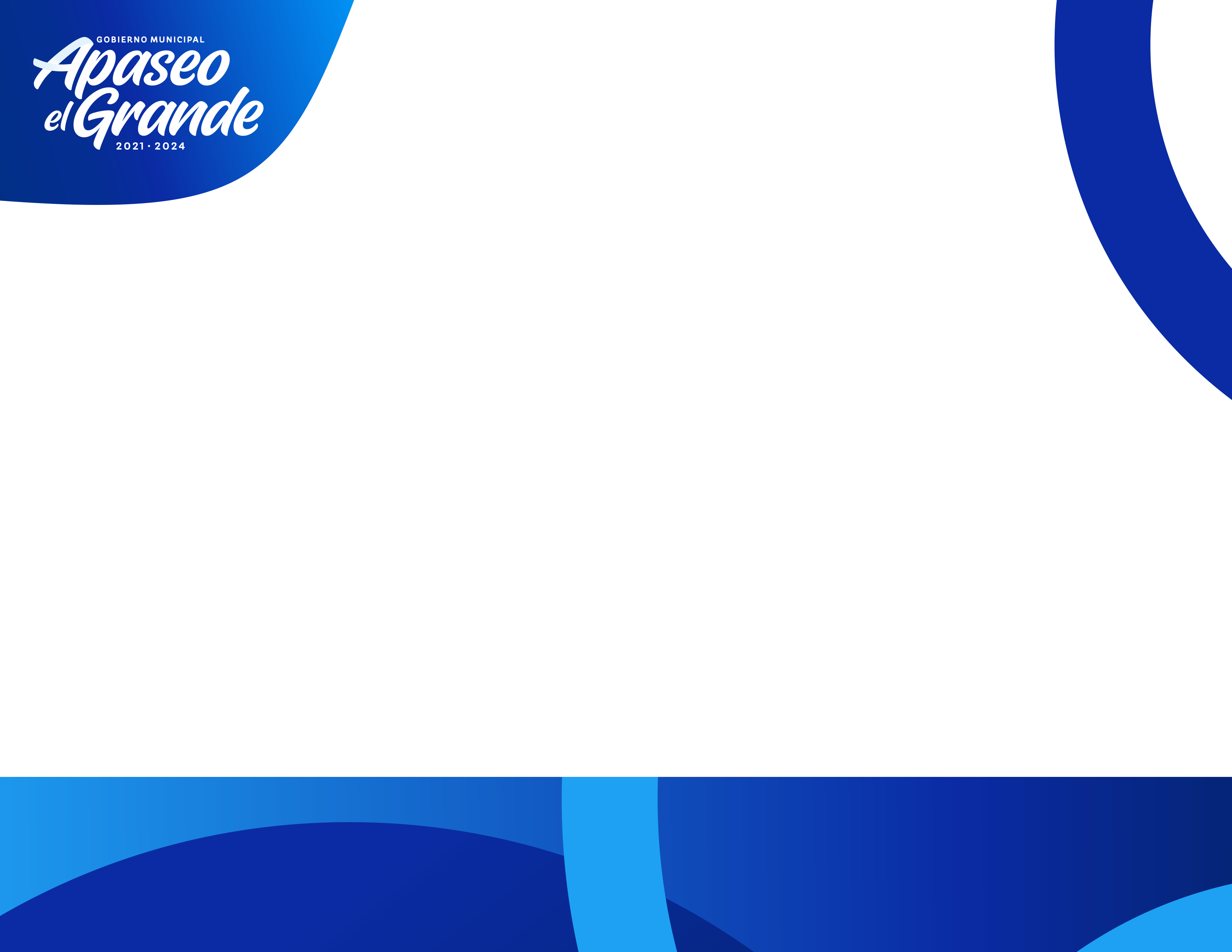 TÍTULOS
CONTENIDO
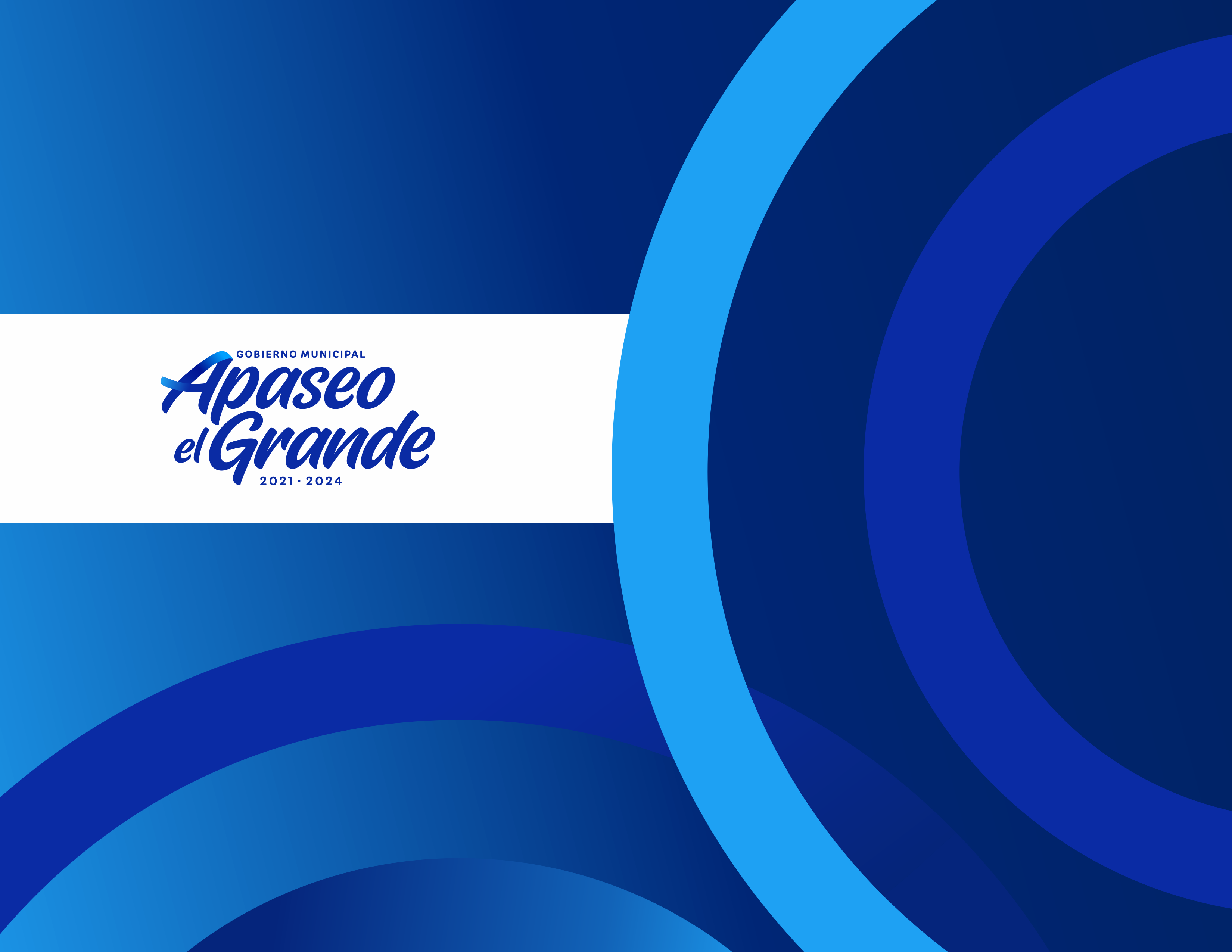